KINERJA ORGANISASI
PERTEMUAN 5
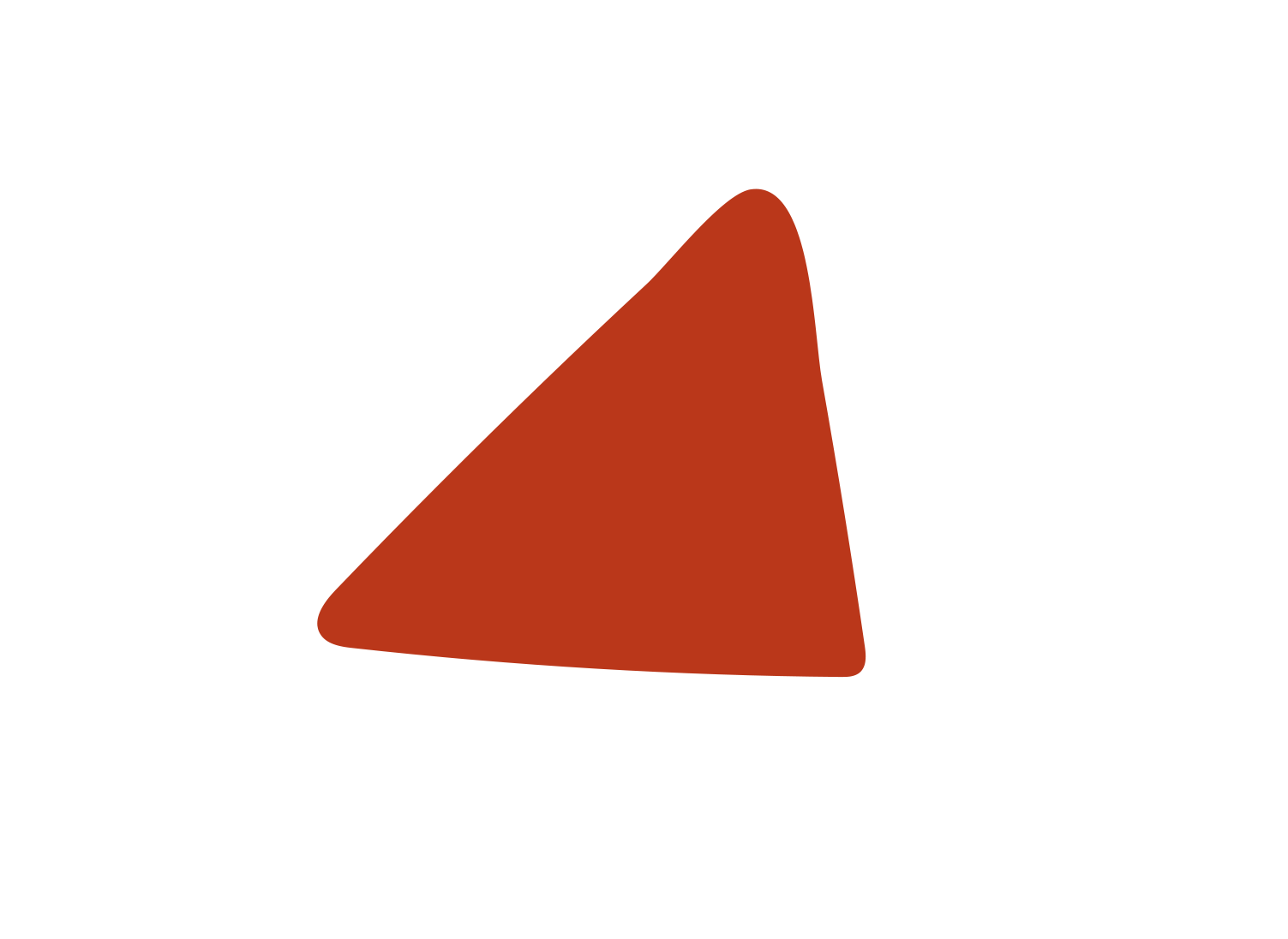 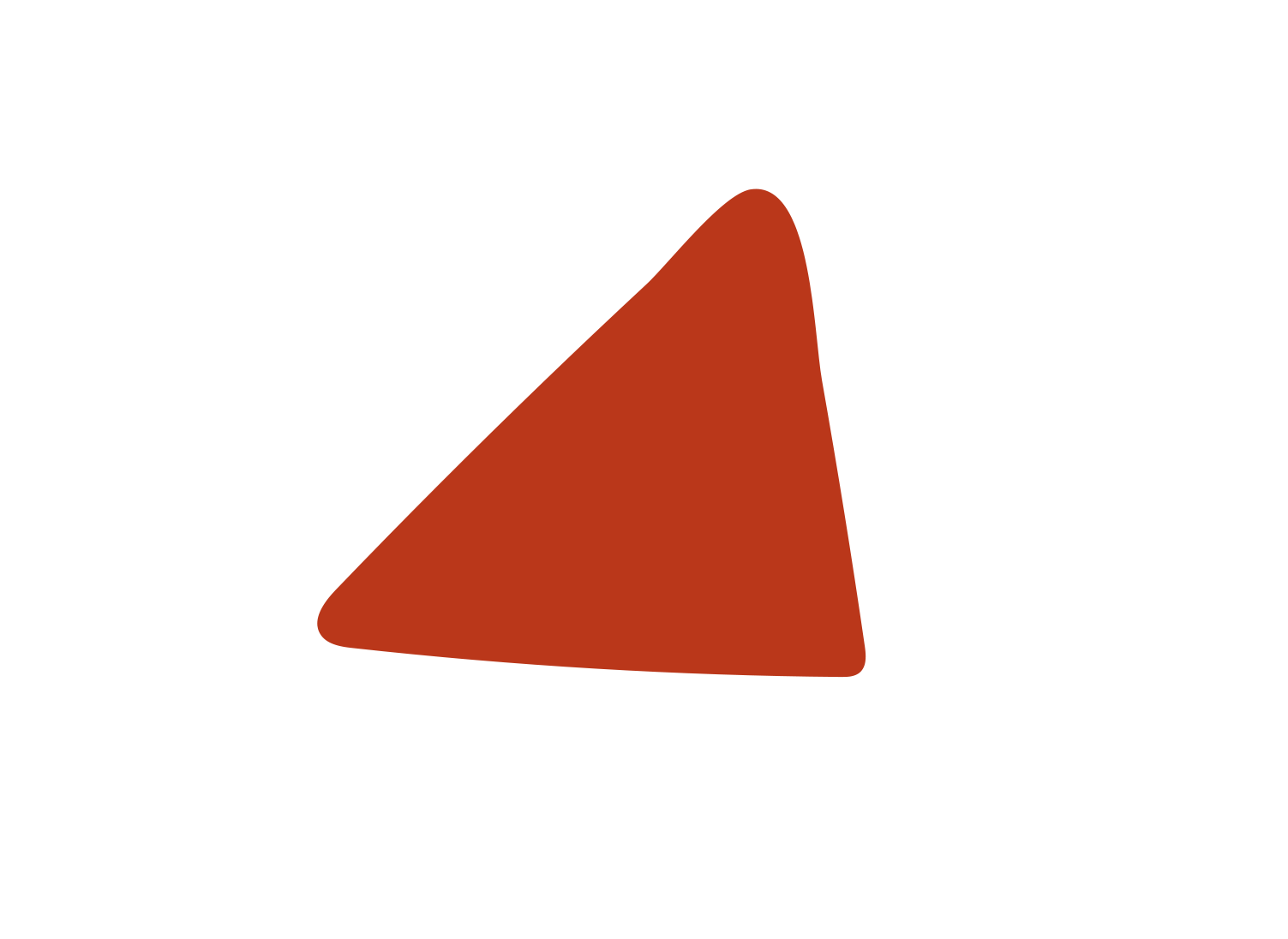 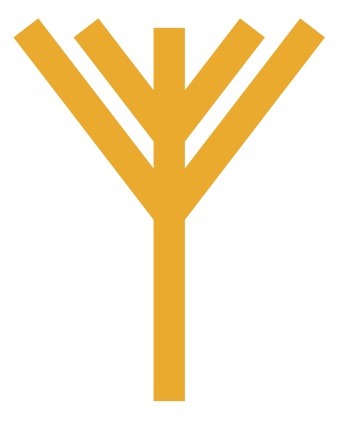 —DEFINISI KINERJA ORGANISASI
“sebuah hasil (output)/kegiatan kerjasama atau pencapaian dari suatu proses tertentu untuk mencapai sasaran, tujuan, misi, dan visi organisasi tersebut yang dilakukan oleh seluruh komponen organisasi terhadap sumber-sumber tertentu yang digunakan (input) seperti sumber daya manusia manusia maupun nonfisik seperti peraturan, informasi, dan kebijakan”
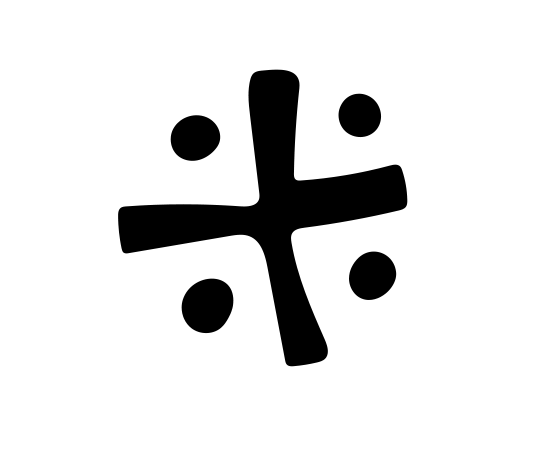 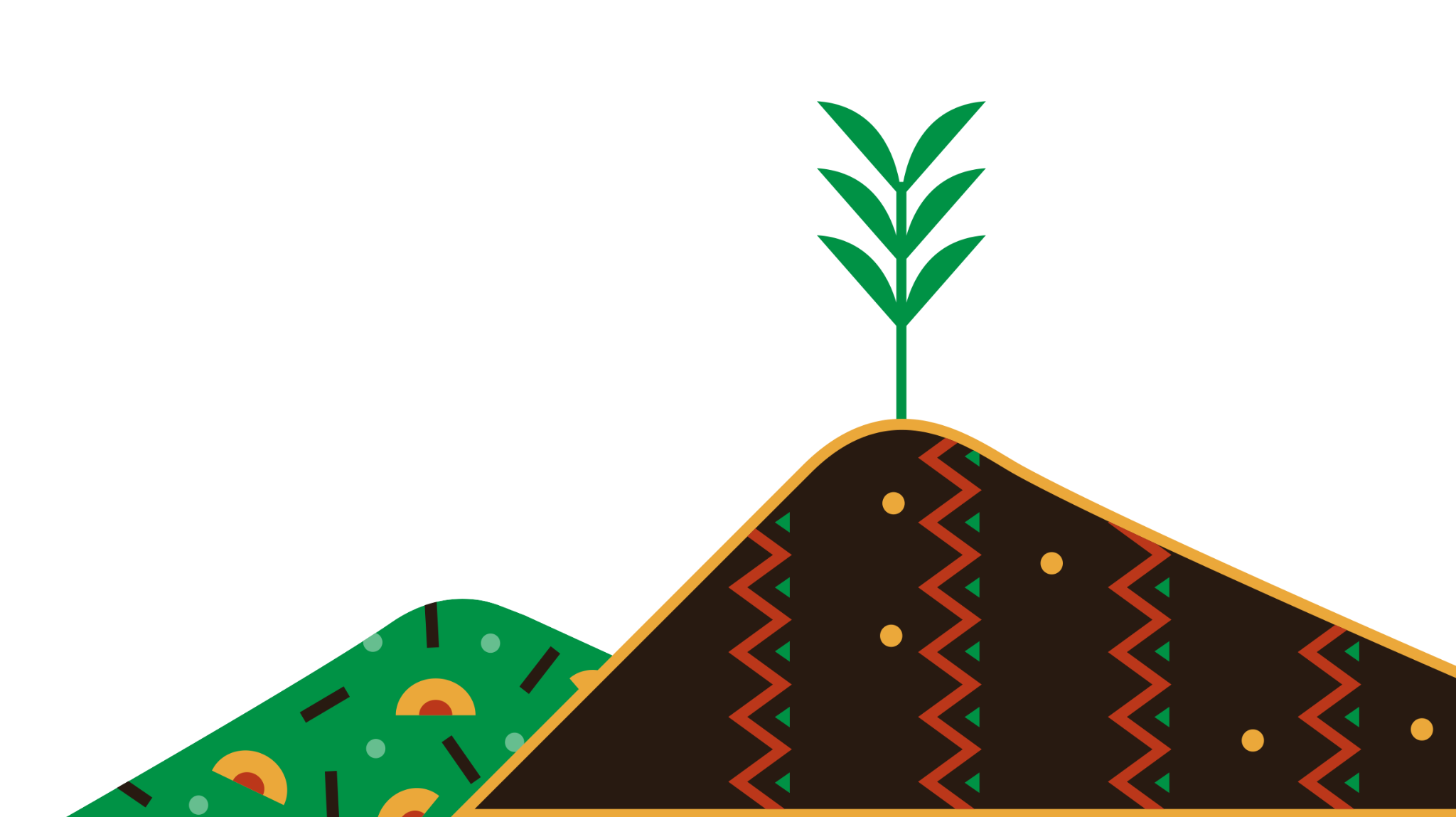 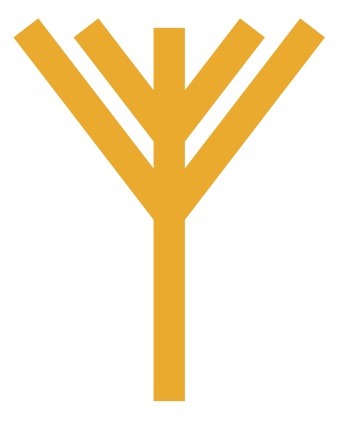 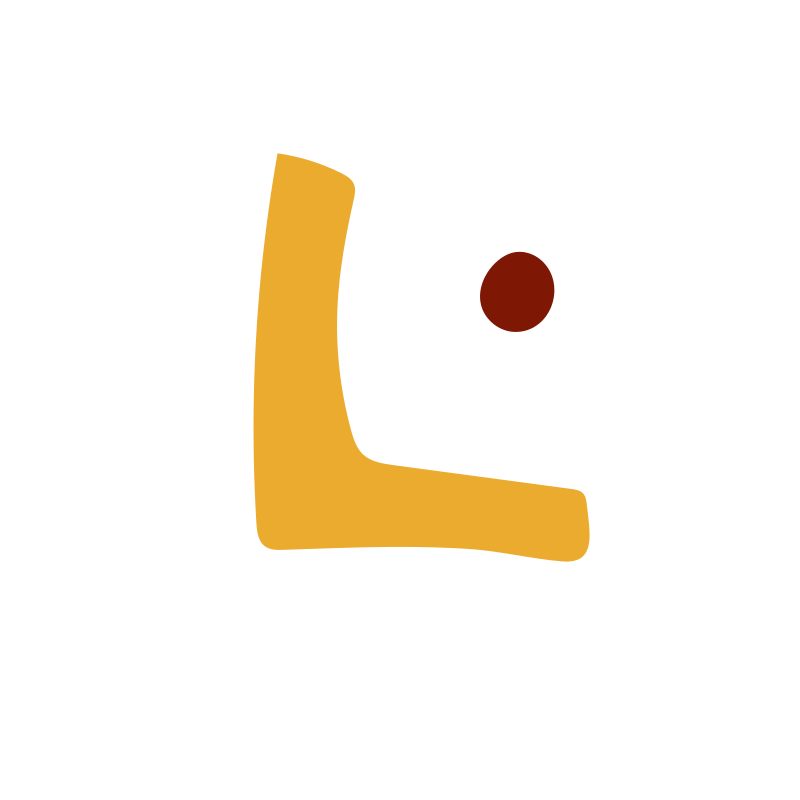 Kinerja suatu organisasi dapat dilihat dari tingkatan sejauh mana organisasi dapat mencapai tujuan yang didasarkan pada visi dan misi yang sudah ditetapkan sebelumnya. diperlukan beberapa informasi tentang kinerja organisasi. informasi tersebut dapat digunakan untuk melakukan evaluasi terhadap proses kerja yang dilakukan organisasi selama ini, sudah sejalan dengan tujuan yang diharapkan atau belum.
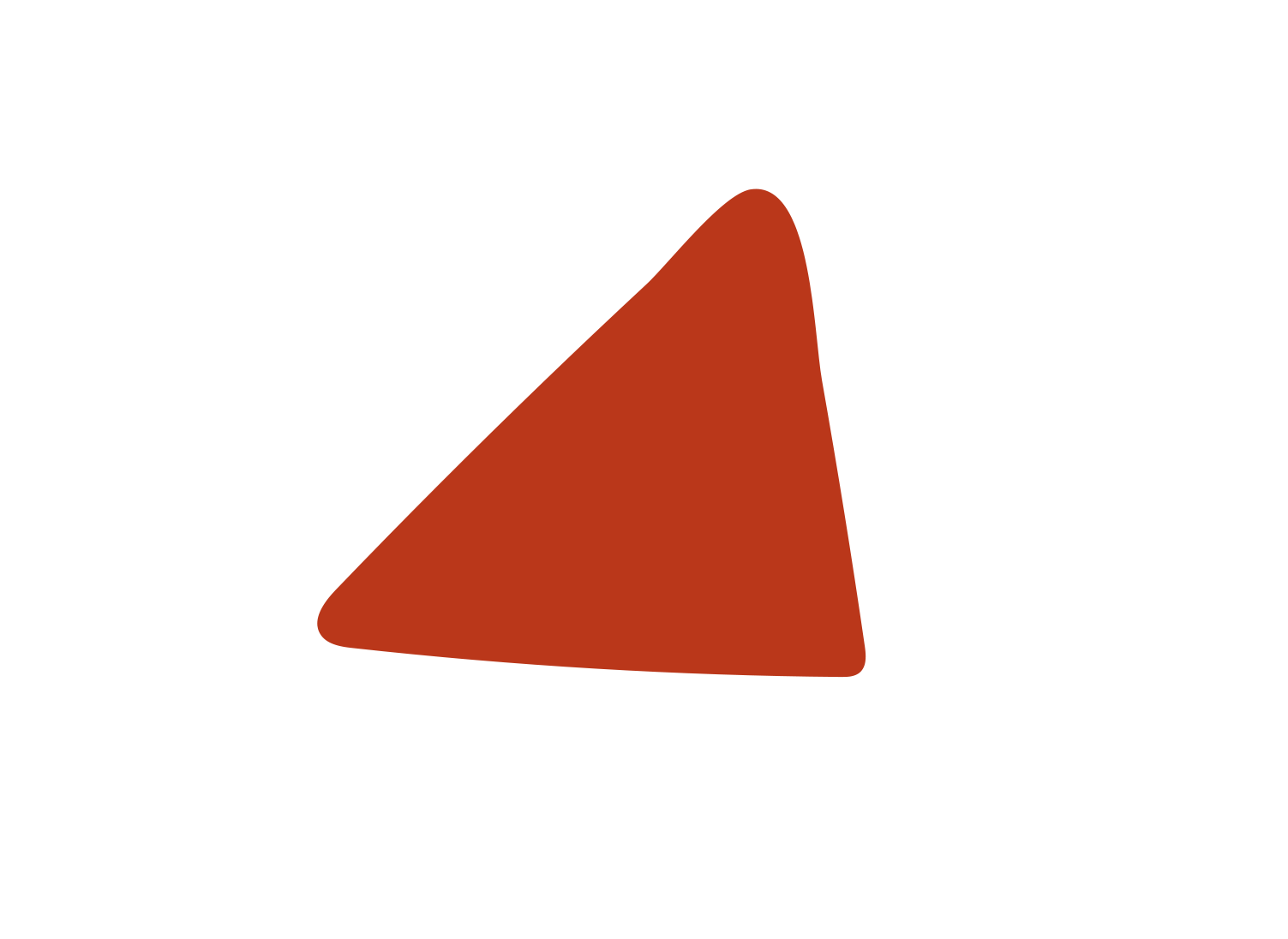 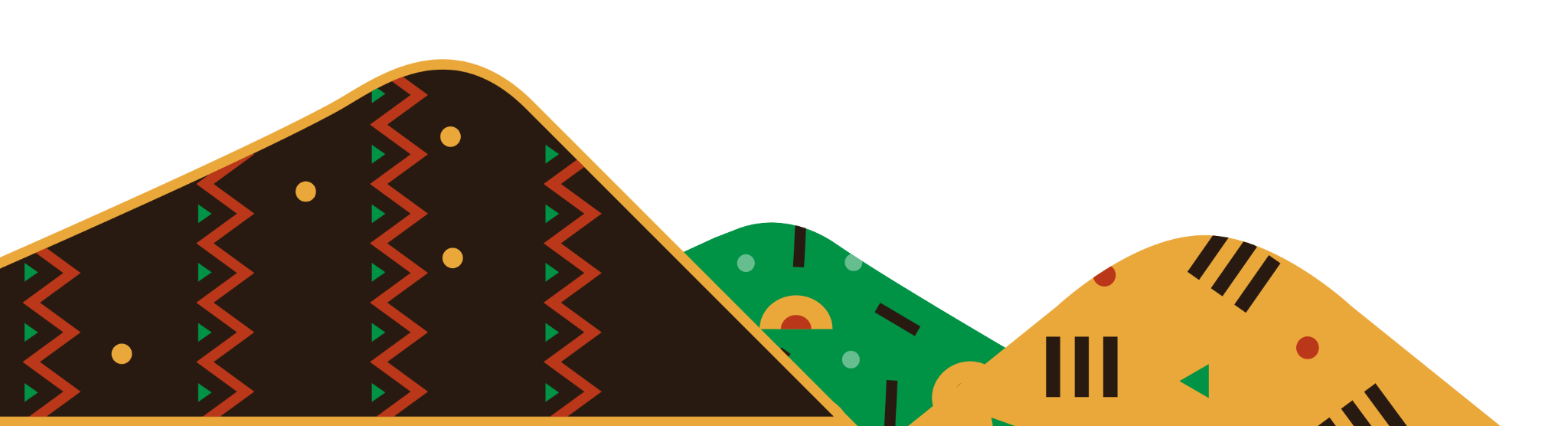 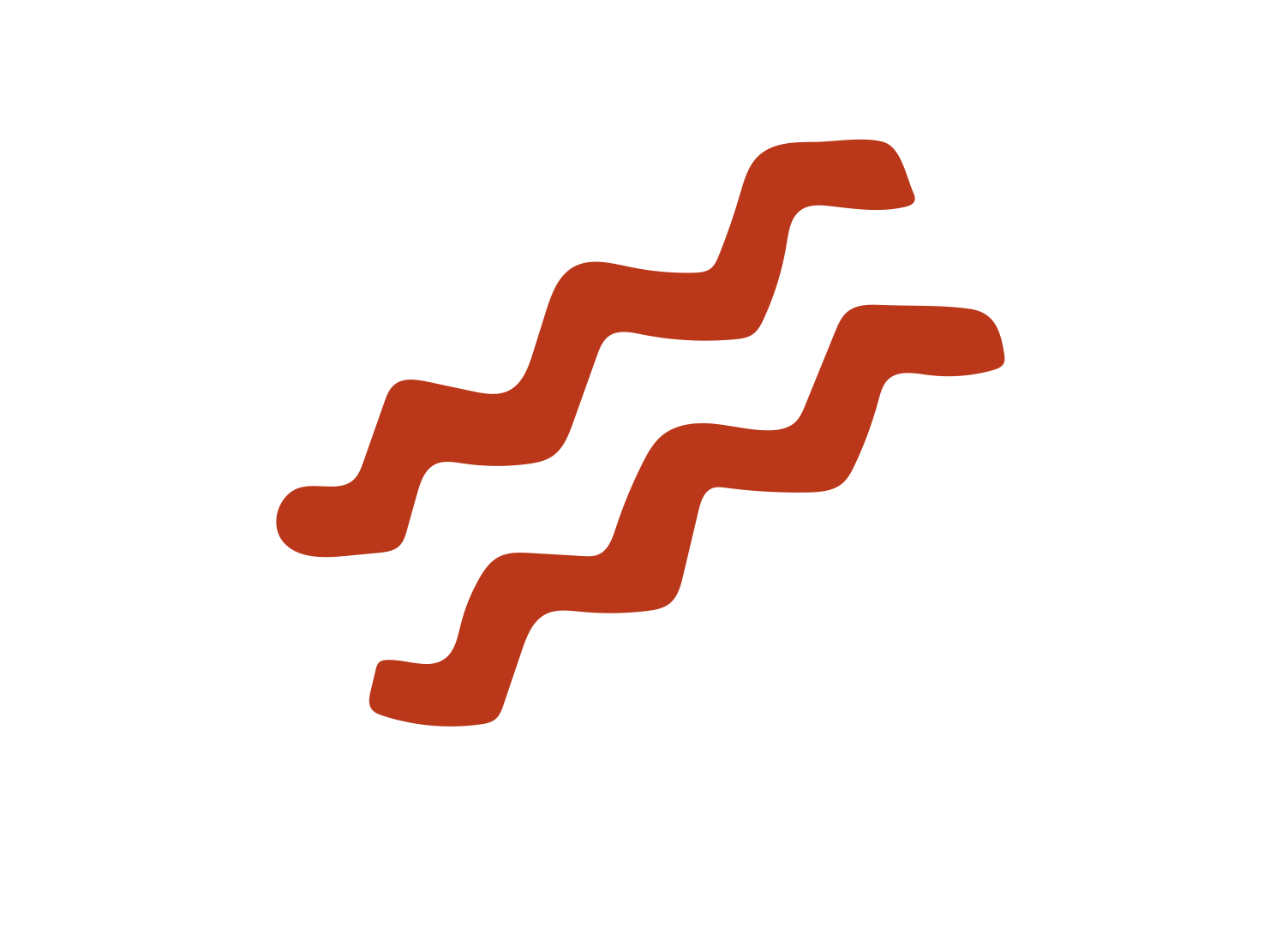 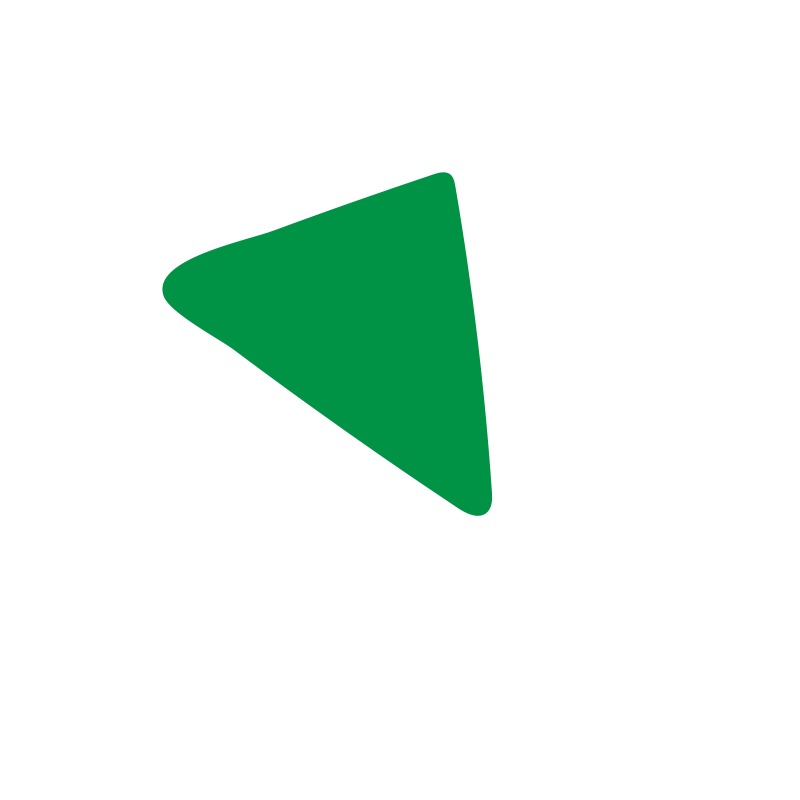 Faktor yang mempengaruhi kinerja organisasi
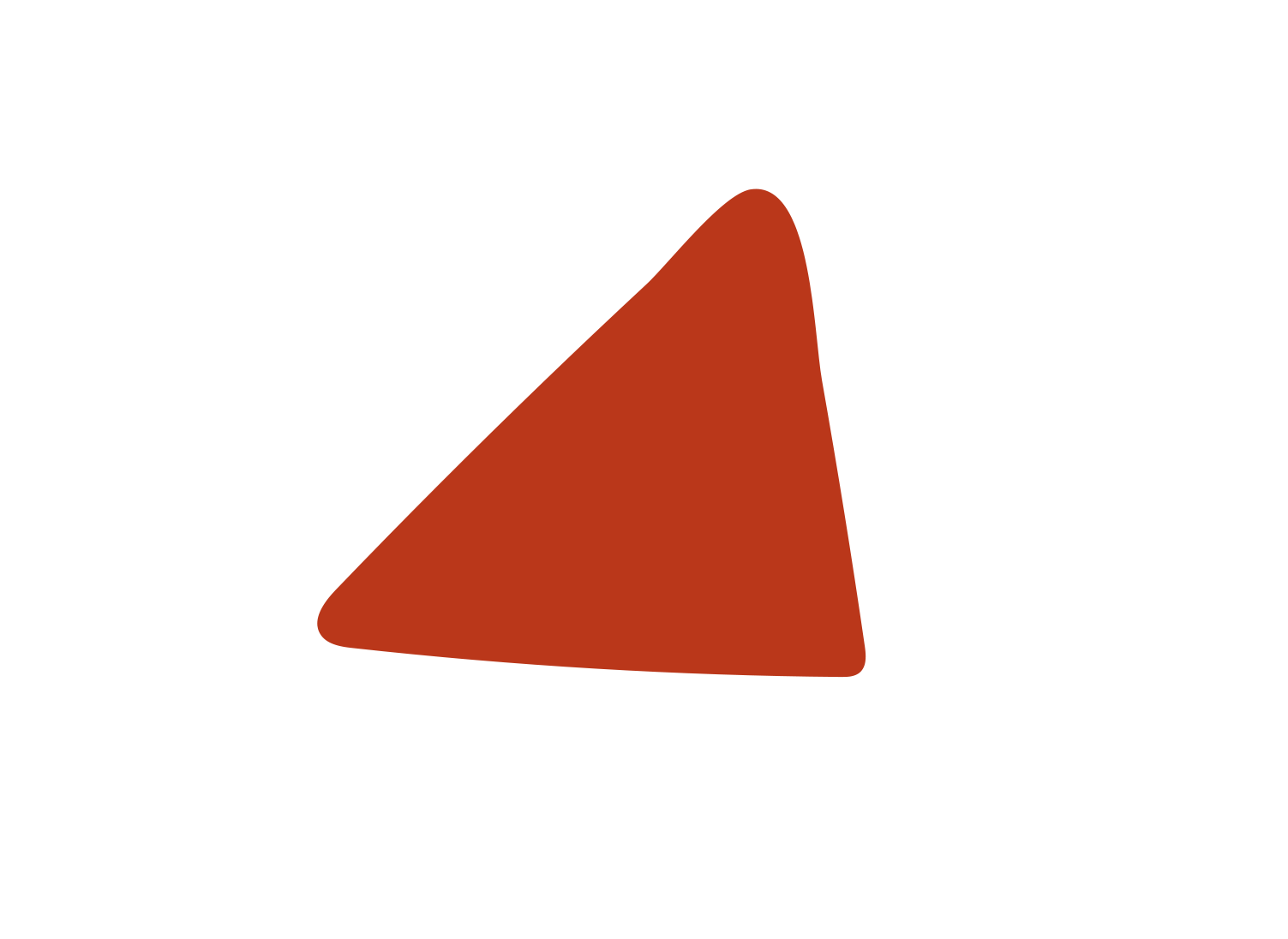 01
Faktor Eksternal
Faktor politik, yaitu hal yang berhubungan dengan keseimbangan kekuasaan Negara yang berpengaruh pada keamanan dan ketertiban, yang akan mempengaruhi ketenangan organisasi untuk berkarya secara maksimal. 

Faktor ekonomi, yaitu tingkat perkembangan ekonomi yang berpengaruh pada tingkat pendapatan masyarakat sebagai daya beli untuk menggerakkan sektor-sektor lainya sebagai suatu system ekonomi yang lebih besar. 

Faktor sosial, yaitu orientasi nilai yang berkembang di masyarakat, yang mempengaruhi pandangan mereka terhadap etos kerja yang dibutuhkan bagi peningkatan kinerja organisasi.
02
Faktor Internal
Tujuan organisasi, yaitu apa yang ingin dicapai dan apa yang ingin diproduksi oleh suatu organisasi. 

Struktur organisasi, sebagai hasil desain antara fungsi yang akan dijalankan oleh unit organisasi dengan struktur formal yang ada. 

Sumber Daya manusia, yaitu kualitas dan pengelolaan anggota organisasi sebagai penggerak jalanya organisasi secara keseluruhan.

Budaya Organisasi, yaitu gaya dan identitas suatu organisasi dalam pola kerja yang baku dan menjadi citra organisasi yang bersangkutan.
Indikator dan ukuran kinerja organisasi
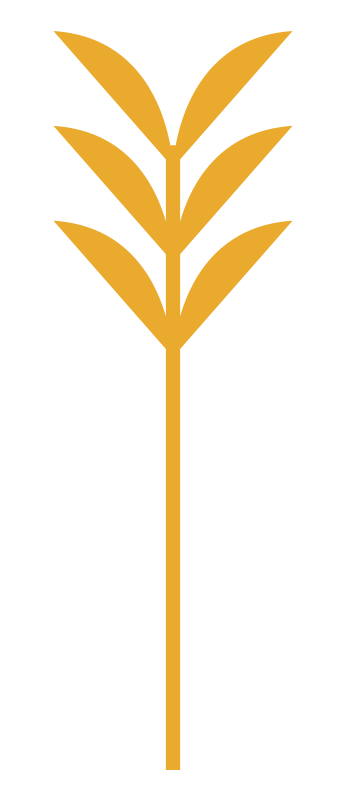 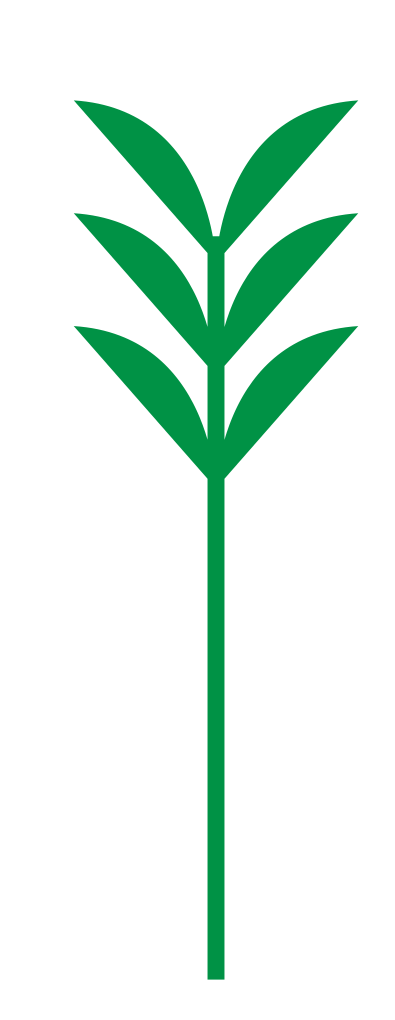 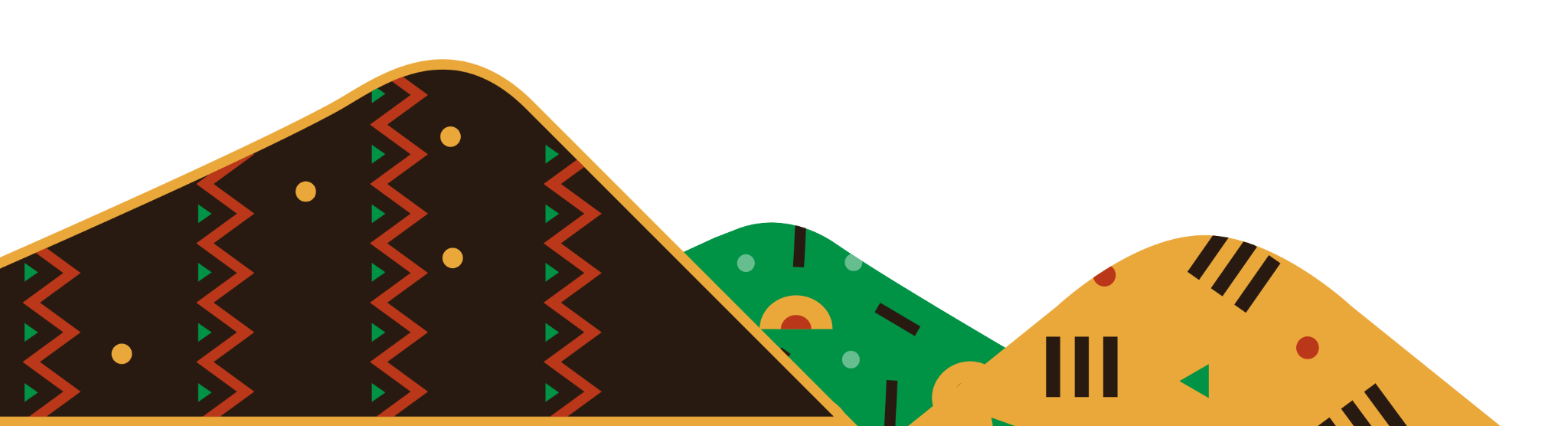 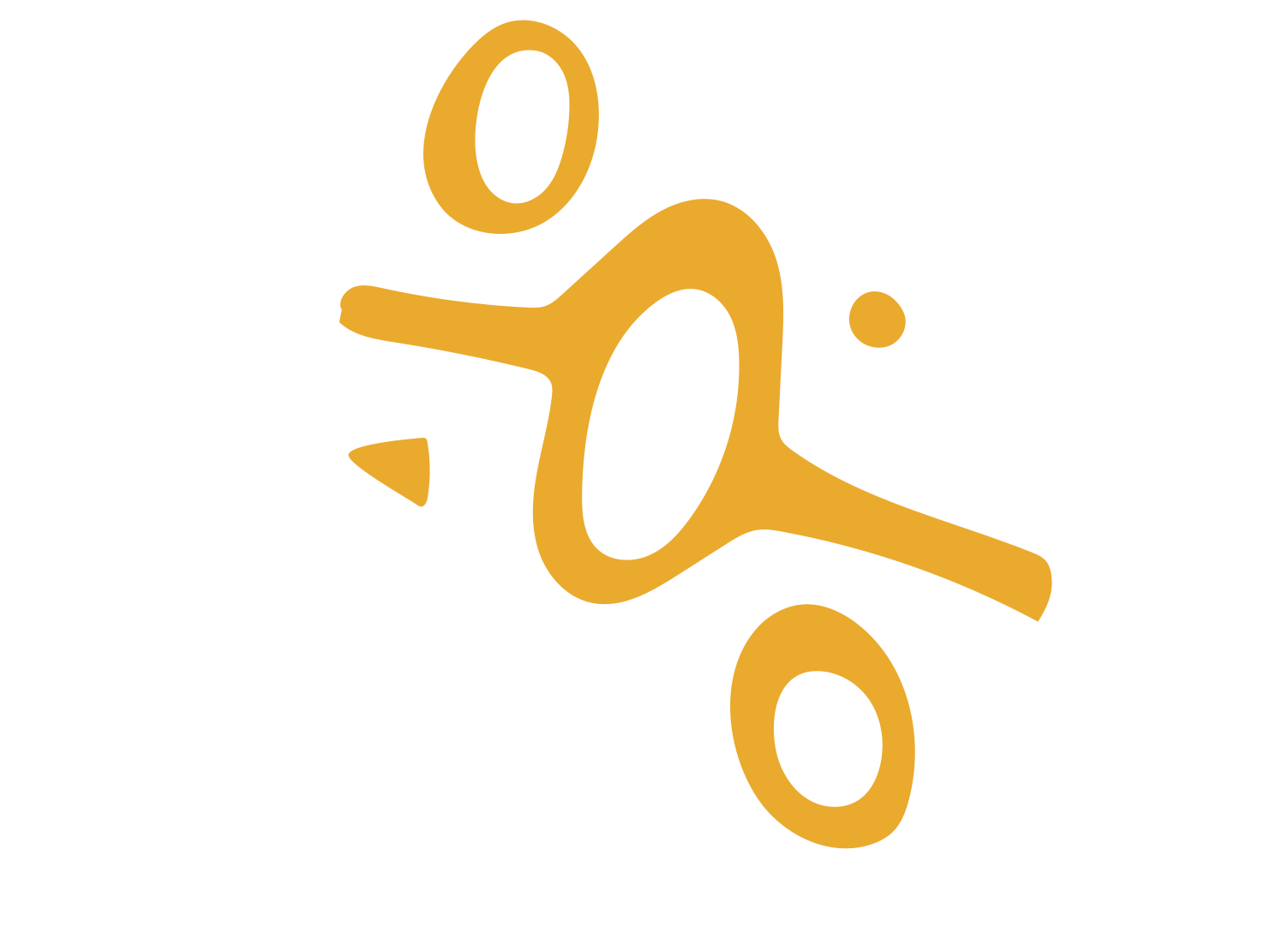 01
Definisi indikator kinerja organisasi
adalah kriteria yang digunakan untuk menilai keberhasilan pencapaian tujuan organisasi yang diwujudkan dalam ukuran-ukuran tertentu.
DEFINISI UKURAN KINERJA ORGANISASI
02
sebagai suatu proses penilaian/pelaporan kemajuan pekerjaan terhadap tujuan dan sasaran yang telah ditentukan sebelumnya, termasuk informasi akan efisiensi, penggunaan sumber daya dalam menghasilkan barang dan jasa, kualitas barang dan jasa, perbandingan hasil kegiatan dengan target, dan efektivitas tindakan dalam mencapai tujuan.
Pengukuran kinerja yang efektif akan memungkinkan organisasi untuk mengetahuai
Seberapa baik organisasi berjalan 
Apakah organisasi telah mencapai tujuan 
Apakah para pengguna layanan organisasi merasa puas 
Apakah proses yang diselenggarakan sesuai dengan standar yang ditetapkan 
Apakah ada perbaikan dalam sistem organisasi dan dimana
Untuk menilai kinerja organisasi diperlukan indikator-indikator atau kriteria-kriteria untuk mengukurnya berupa :
04
05
01
02
03
Responsibilitas
Akuntabilitas
Produktivitas
Kualitas Layanan
Responsivitas
01
Produktivitas
produktivitas mengukur tingkat efisiensi & efektivitas pelayanan. Produktivitas berupa antara input  (ukuran tingkat pengaruh sosial ekonomi, lingkungan atau kepentingan umum)  dengan output  (tersedianya fasilitas yang dapat diakses atau dinikmati oleh publik)
Kualitas Layanan
02
Kepuasan masyarakat bisa menjadi parameter untuk menilai kinerja organisasi publik. Dengan indikator kinerja ini informasi mengenai kepuasan masyarakat dapat diketahui secara mudah dan murah yang diperoleh dari media massa dan diskusi publik.
03
Responsivitas
responsivitas secara langsung menggambarkan kemampuan organisasi publik dalam menjalankan misi dan tujuannya, terutama untuk memenuhi kebutuhan masyarakat
Responsibilitas
04
menjelaskan apakah pelaksanaan kegiatan organisasi itu dilakukan sesuai dengan prinsip-prinsip administrasi yang benar atau sesuai dengan kebijakan organisasi,
Akuntabilitas
05
akuntabilitas dalam penyelenggaraan pelayanan publik sebagai suatu ukuran yang menunjukkan seberapa besar tingkat kesesuaian penyelanggaraan pelayanan dengan ukuran nilai-nilai dan norma eksternal yang ada di masyarakat atau yang dimiliki oleh para stakeholders.
THANKS!
Do you have any questions?